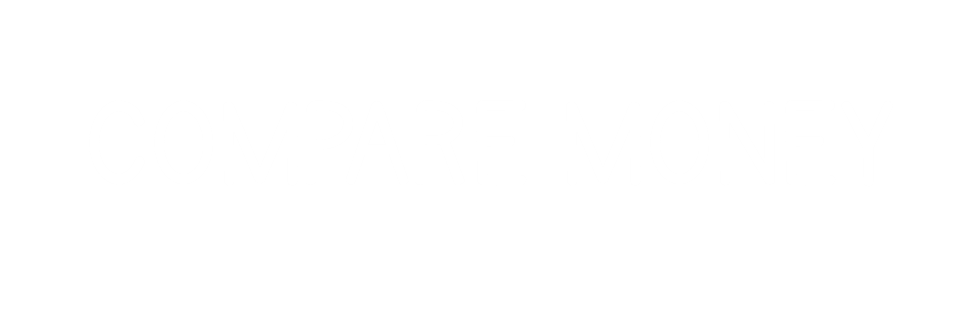 Do these have the same value?
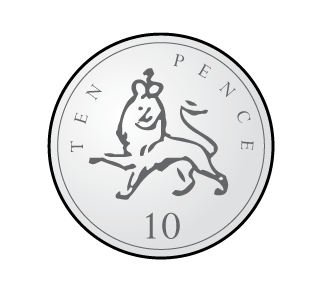 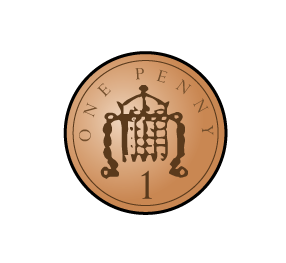 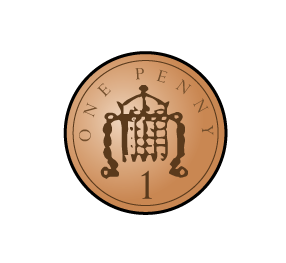 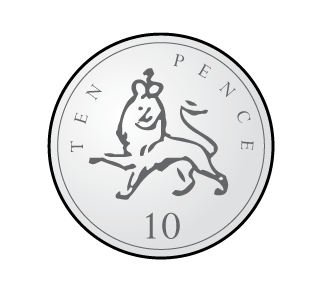 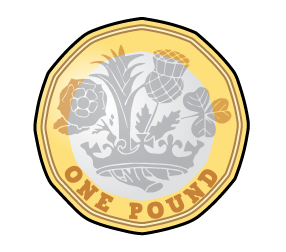 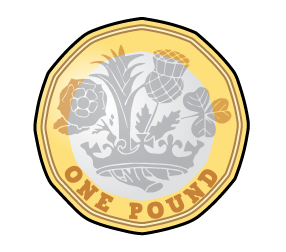 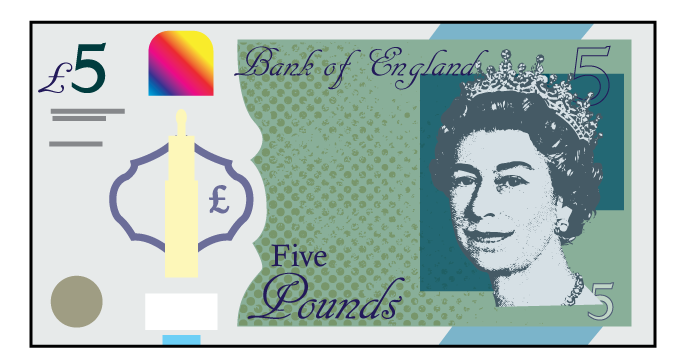 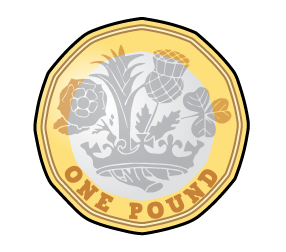 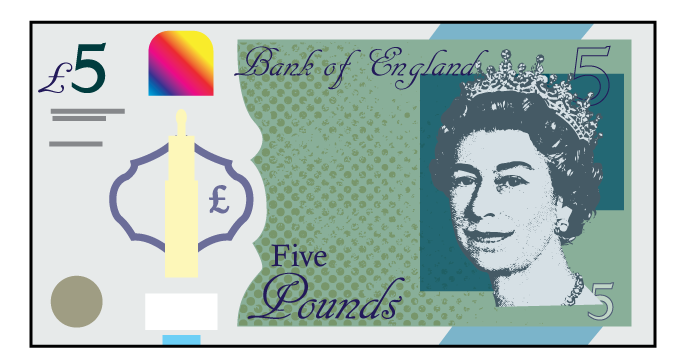 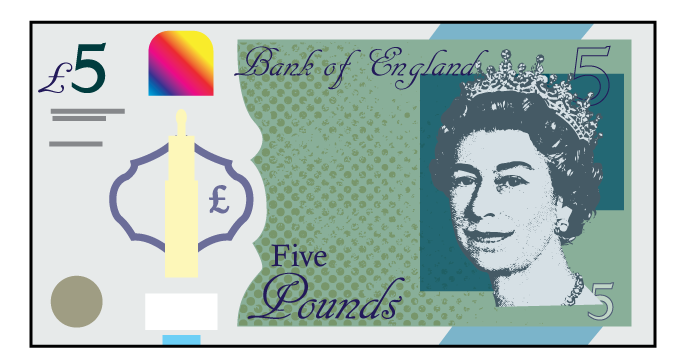 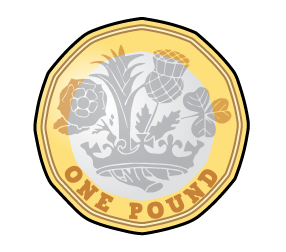 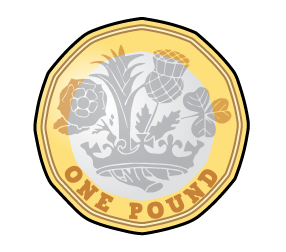 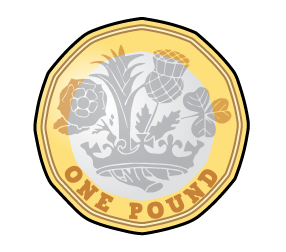 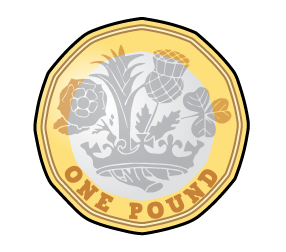 £6 and 43p
£4 and 63p
Do these have the same value?
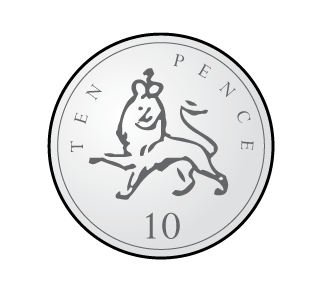 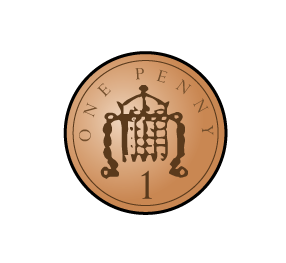 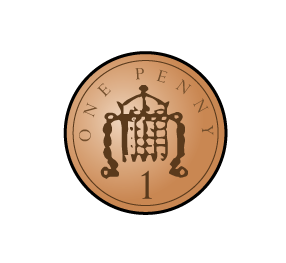 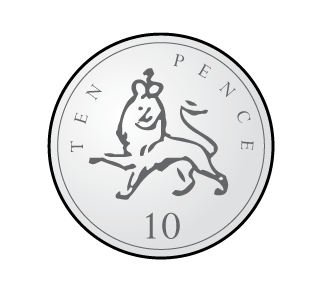 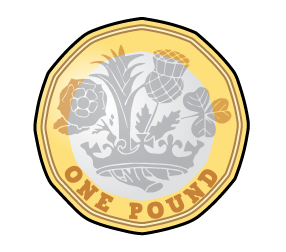 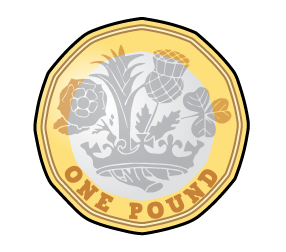 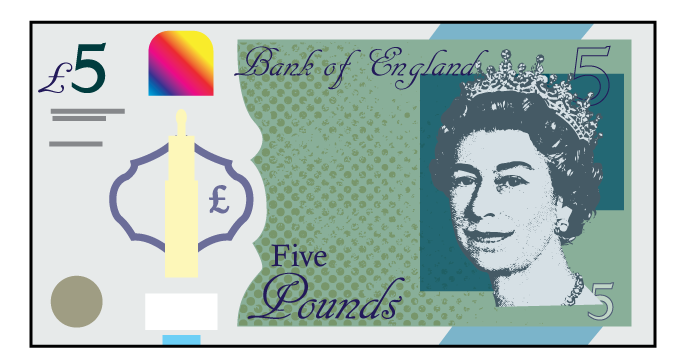 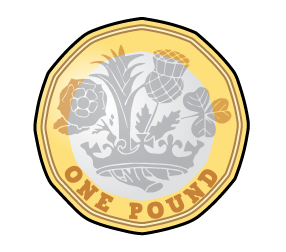 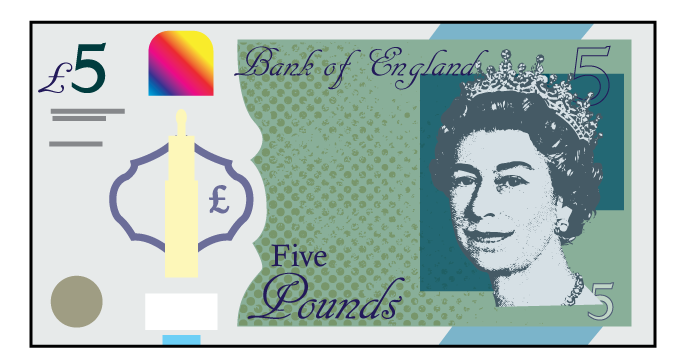 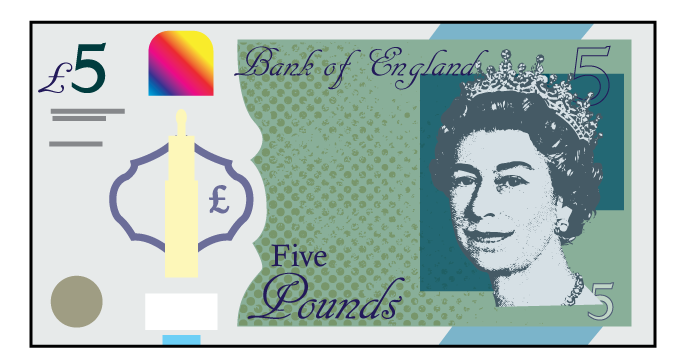 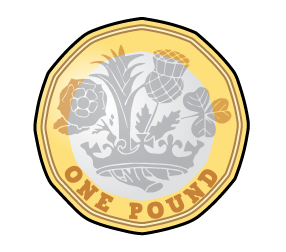 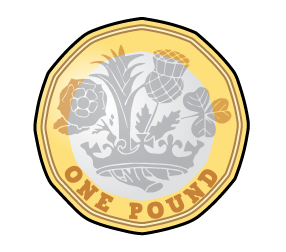 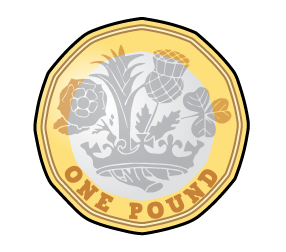 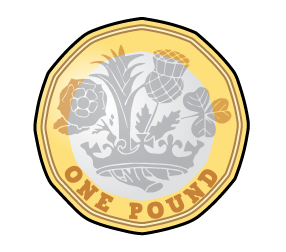 £6 and 43p
£4 and 63p
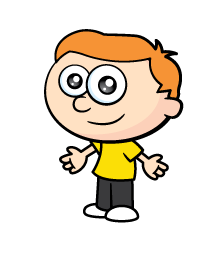 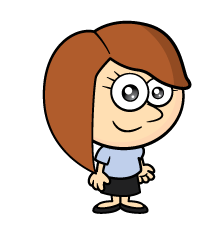 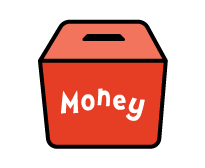 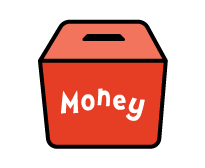 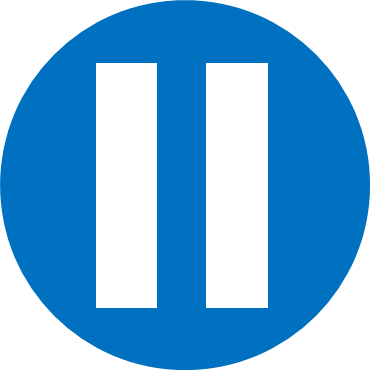 Have a think
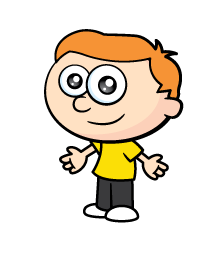 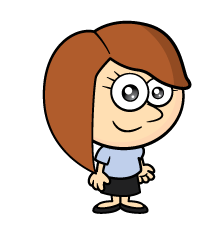 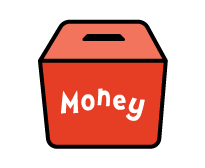 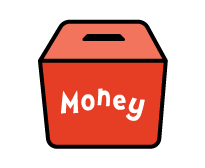 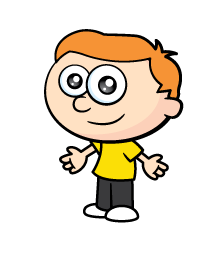 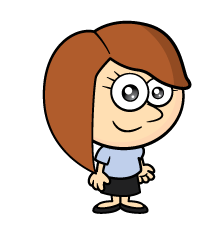 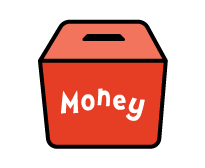 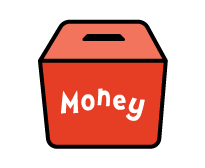 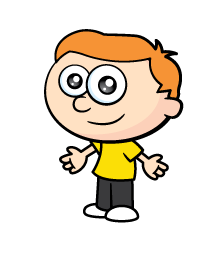 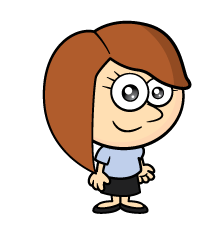 Oh no he doesn’t!
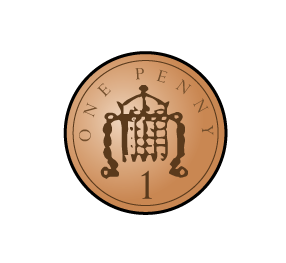 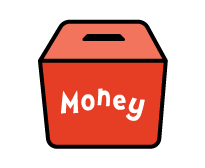 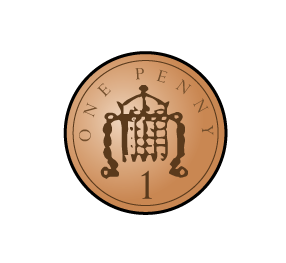 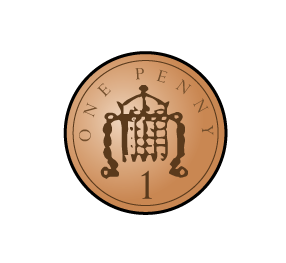 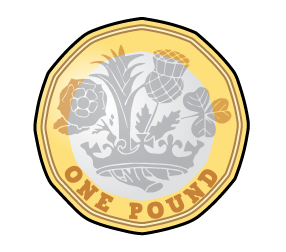 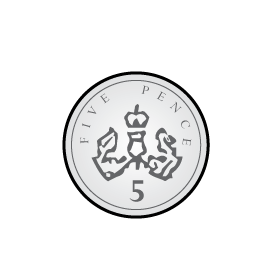 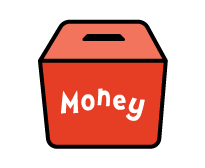 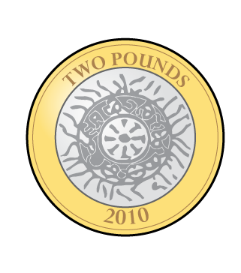 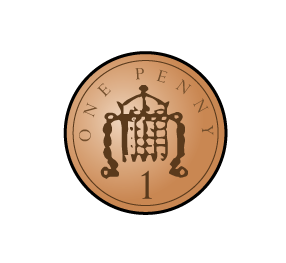 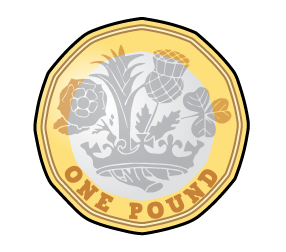 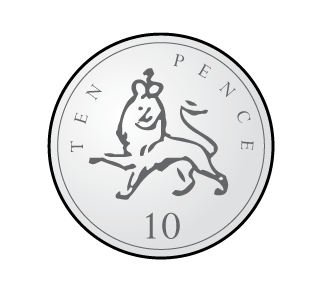 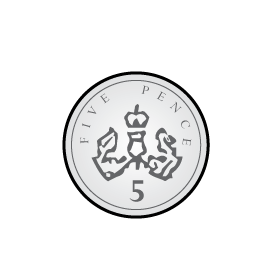 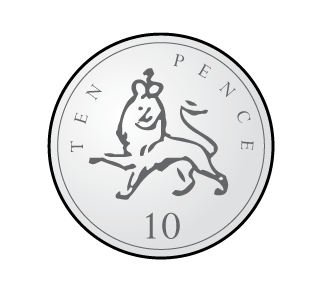 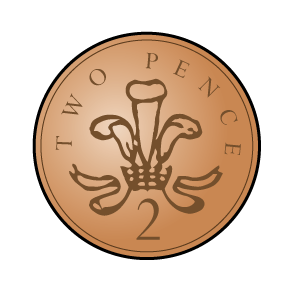 Ron has more!
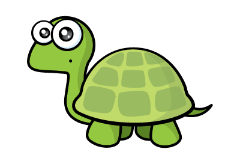 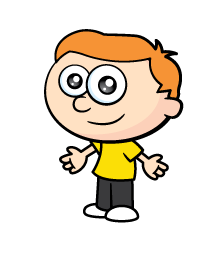 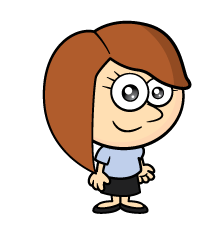 Oh no he doesn’t!
It’s the value that is important
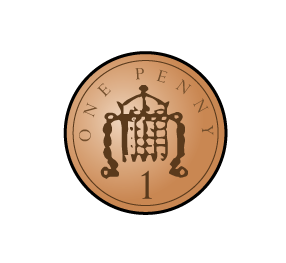 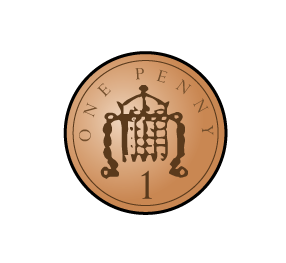 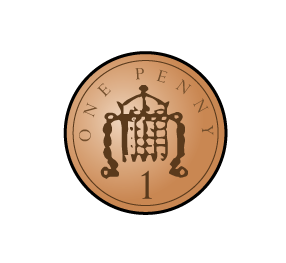 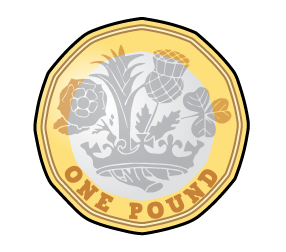 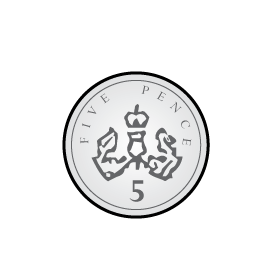 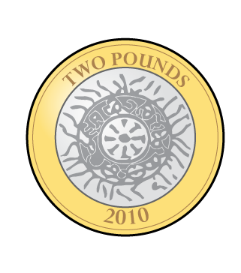 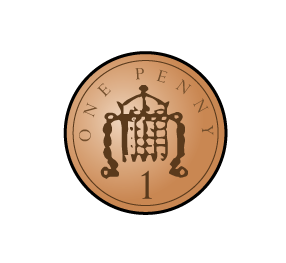 ?
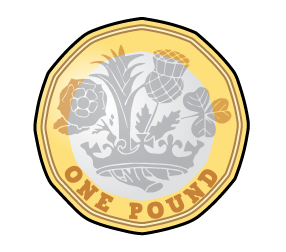 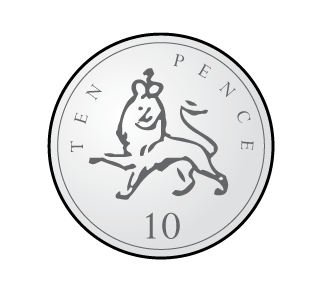 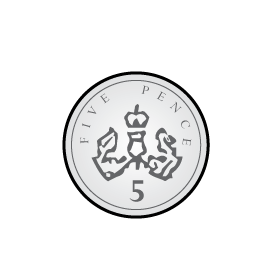 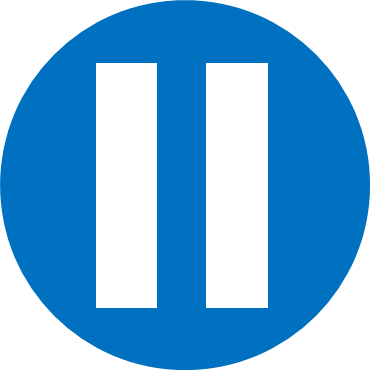 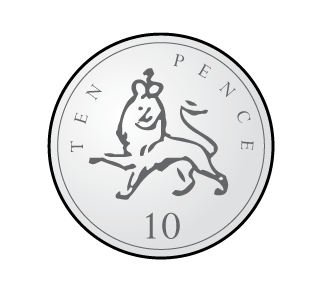 Have a think
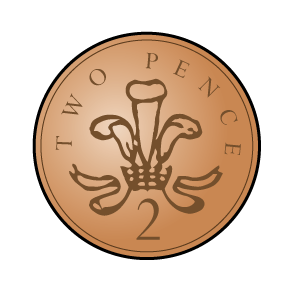 Ron has more!
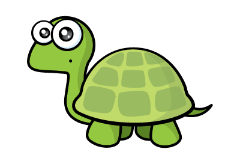 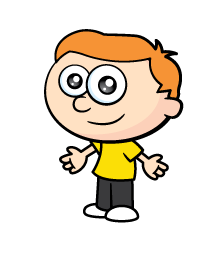 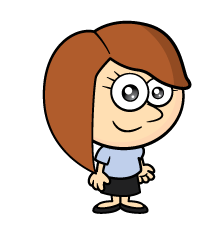 Oh no he doesn’t!
It’s the value that is important
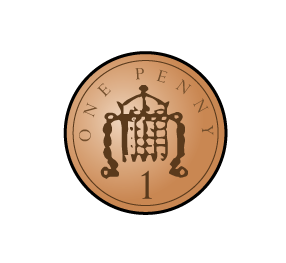 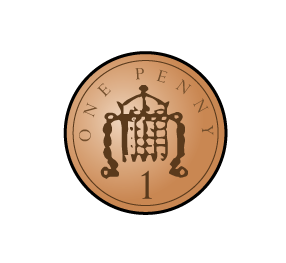 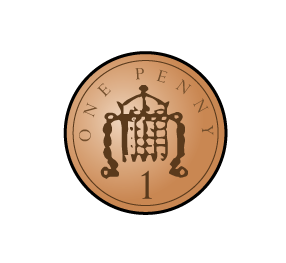 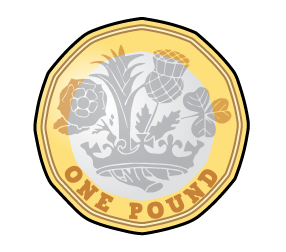 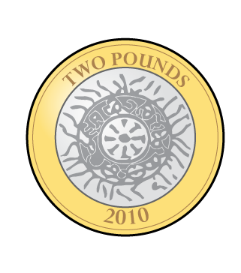 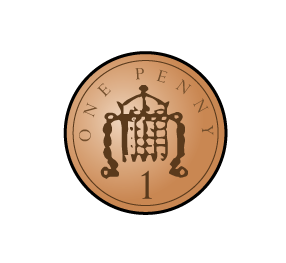 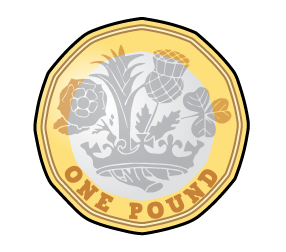 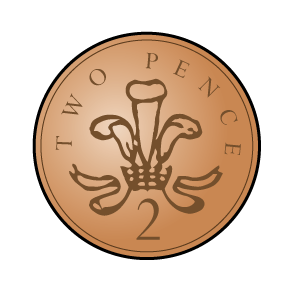 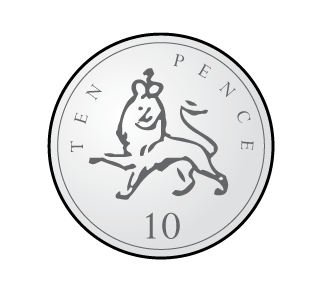 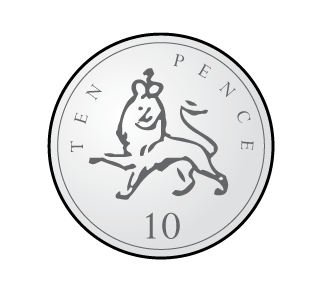 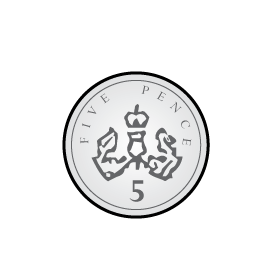 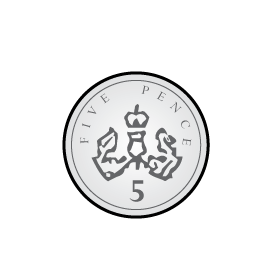 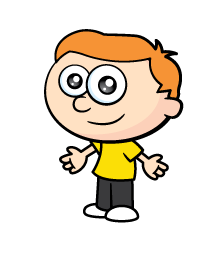 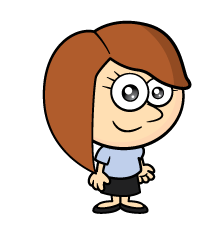 It’s the value that is important
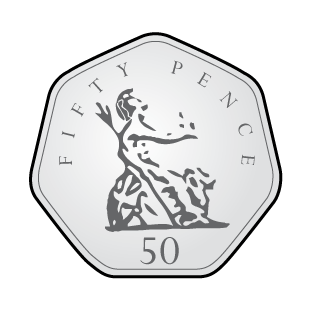 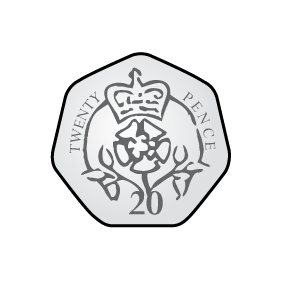 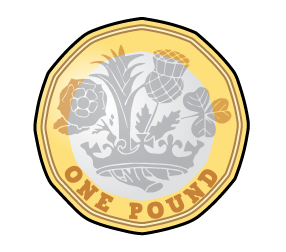 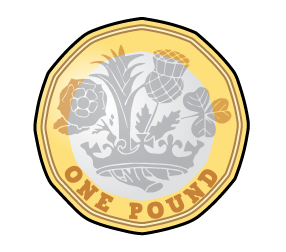 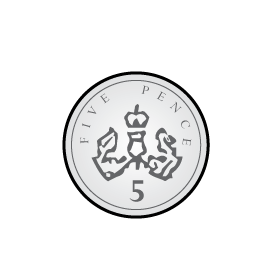 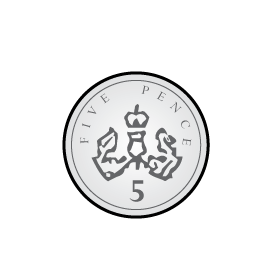 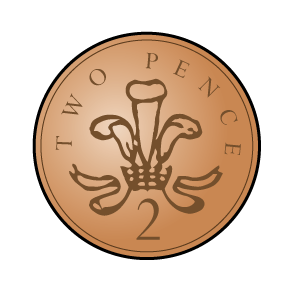 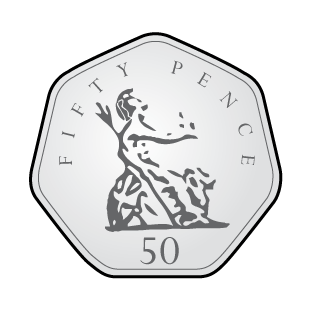 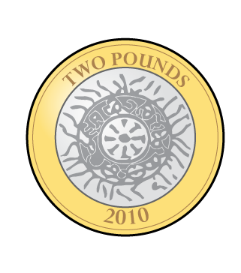 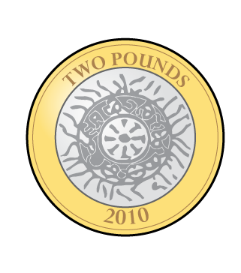 ?
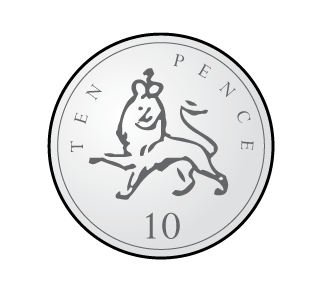 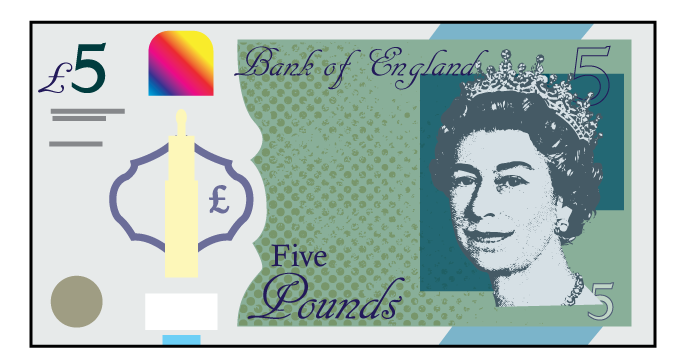 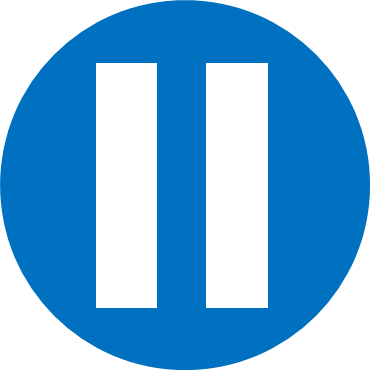 Have a think
Ron has a note!
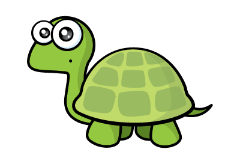 Have a go at questions1 - 5 on the worksheet
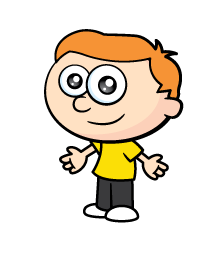 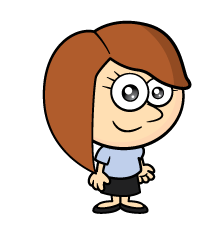 I have £40 and 12p saved in my bank
I have £28 and 88p saved in my bank
?
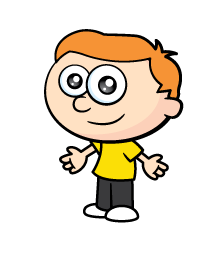 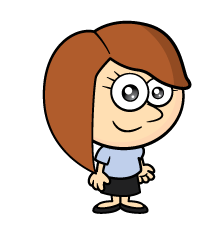 I have £12 and 12p saved in my bank
I have £12 and 88p saved in my bank
?
Have a go at question6 on the worksheet
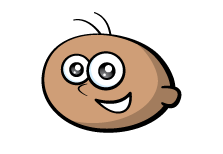 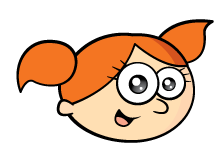 I have
£9 and 99p 
saved in my bank
I have
£10 and 0p 
saved in my bank
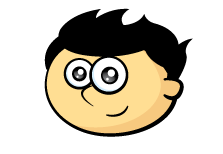 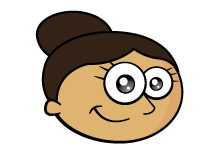 I have
£9 and 99p 
saved in my bank
I have
£2 and 75p 
saved in my bank
[Speaker Notes: Dora, Whitney and Teddy are on a role now.
But this one looks different! Let’s see if they can use what they know


Whitney knows that 100 take away 40 is equal to 60

And Dora knows that 60 take away 2 is equal  to 58

So Teddy has realised that 100 takeaway 42 must be equal to 58

Great team work guys!]
Have a go at question 7 on the worksheet